Die Farben des Wasserstoffs
Elektrochemische Spaltung von Wasser
H2
H2
H2
H2
H2
H2
H2
H2
Stand 26.08.2022
[Speaker Notes: LP: C13 Lernbereich 5: Chemie und Nachhaltigkeit (vergleichen die elektrochemische und photokatalytische Spaltung der Wasser-Moleküle, sowie die Möglichkeiten zur physikalischen und chemischen Wasserstoffspeicherung in technischen Verfahren und beurteilen diese im Hinblick auf die Realisierung einer „künstlichen Photosynthese“. Dabei bewerten sie den Bedarf an Grundstoffen und Katalysatoren und das Potenzial zur Energiespeicherung aus ökonomischer und ökologischer Sicht. )]
Wasserstoff ist doch ein farbloses Gas !?
Offenbar sind auch Professoren (siehe oben) der Meinung, Wasserstoff hätte eine Farbe!
„Wenn wir die Klimaziele erreichen wollen, müssen wir jetzt schnell internationale Handelsbeziehungen für grünen Wasserstoff aufbauen.“
(Prof. Dr. Christopher Hebling, Bereichsleiter am Fraunhofer Institut für Solare Energiesysteme (ISE) in Freiburg im Breisgau)
„Wasserstoff hat viele Farben: Häufig ist von grünem, türkisem, blauem und grauem Wasserstoff die Rede.“
(https://www.ewe.com/de/zukunft-gestalten/wasserstoff/die-farben-des-wasserstoffs, 05.08.2022)
2
Am Ende dieser Unterrichtseinheit kannst du…
…erklären, warum man bei Wasserstoff gelegentlich von „Farbe“ spricht.

…die Verfahren zur Erzeugung von Wasserstoff hinsichtlich ihrer Probleme beurteilen.
3
Du musst nur…
…wissen, wie Elektrolyse funktioniert,

…wissen, dass Kohlendioxid ein Treibhausgas ist und

…die Probleme der Kernenergie kennen.
4
Information
Laut Gesetz der Bundesregierung vom August 2021 soll Deutschland bis 2045 klimaneutral werden. Damit das klappt, müssen wir Wege finden, unsere Energie-Versorgung nachhaltig zu gestalten.

Da denken wir gleich an z.B. Wind- und Sonnen-Energie. Die haben aber einen entscheidenden Nachteil: wir brauchen Energie auch dann, wenn der Wind gerade nicht weht oder die Sonne nachts nicht scheint.
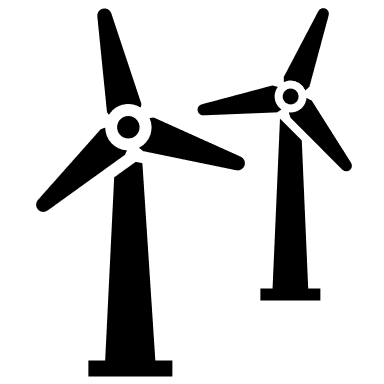 5
Information
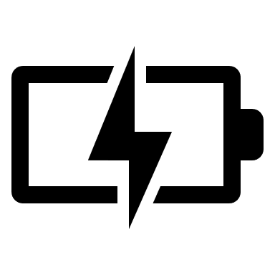 Um das Problem zu lösen müssten wir Wege finden, Energie zu speichern, wenn sie im Übermaß anfällt. Eine mögliche Form (Energie-Träger) wäre der Wasserstoff. 


Doch Wasserstoff ist nicht gleich Wasserstoff. Für die Wasserstoff-Erzeugung brauchen wir Energie und es ist entscheidend, aus welcher Quelle diese stammt: aus nachwachsenden oder aus fossilen Rohstoffen. Mit den Farben kann die Herkunft beschrieben werden.
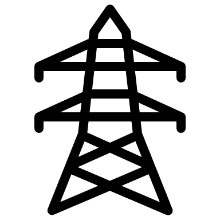 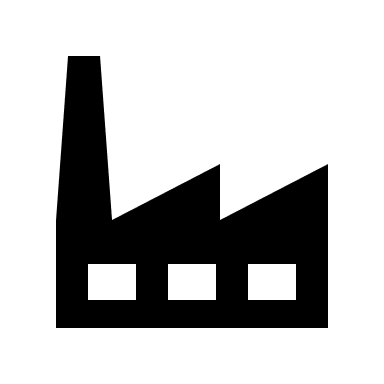 6
Aufgabe 1 von 2
Heute sollst du einmal selbst im Netz (WWW) recherchieren, was hinter den verschiedenen Farben des Wasserstoffs steckt.
Recherchiere im WWW nach den folgenden Begriffen und notiere jeweils 1-2 Sätze als Beschreibung in dein Heft:
Grüner Wasserstoff
Grauer Wasserstoff
Blauer Wasserstoff
Türkiser Wasserstoff
Gelber Wasserstoff
7
8
Unter den folgenden Links findest du gute Übersichten:

https://www.ewe.com/de/zukunft-gestalten/wasserstoff/die-farben-des-wasserstoffs
https://www.enbw.com/unternehmen/eco-journal/wasserstoff-farben.html
https://www.bmbf.de/bmbf/shareddocs/kurzmeldungen/de/wissenswertes-zu-gruenem-wasserstoff.html

Oder lieber ein Video? Dann siehe nächste Seite.
9
Falls du dir lieber ein Video anschauen willst, ist folgendes YouTube-Video empfehlenswert:

https://www.youtube.com/watch?v=kce4jlefXY8
10
11
Mögliche Beschreibungen findest du auf den folgenden 5 Seiten.
Eventuell hast du im Netz zum Teil andere Definitionen gefunden. Diese müssen nicht falsch sein.
12
1. Grüner Wasserstoff:
Herstellung durch Elektrolyse (elektrochemisch)
Strom aus erneuerbaren Energie-Quellen (Windkraft, Wasserkraft, Solarenergie)
CO2
Windkraft, Wasserkraft, Solarenergie
Elektrolyse
2H2O
2H2 + O2
13
2. Grauer Wasserstoff:
Erzeugung von Wasserstoff durch Dampf-Reformationvon Erdgas.
Dabei wird CO2 an die Atmosphäre abgegeben.
CO2
Erdgas
Dampf-Reformation
CH4 + O2
14
3. Blauer Wasserstoff:
Wie grauer Wasserstoff
Vom entstandenen CO2 werden bis zu 90% unterirdisch gelagert (Carbon-Capture-and-Storage-Technik CCS, =Kohlenstoff-Abscheidung und –Speicherung)
CO2
Erdgas
Dampf-Reformation
CO2
CH4 + 2H2O
4H2 + CO2
CCS
15
4. Türkiser Wasserstoff:
thermische Spaltung von Methan aus Erdgasin Kohlenstoff und Wasserstoff
Einlagerung und Wiederverwendung des festen Kohlenstoffs
CO2
Erdgas
Methan-Pyrolyse
CH4
2H2 + C
16
5. Gelber Wasserstoff:
Elektrolyse von Wasser (elektrochemisch)
Energie aus Atomkraftwerken
CO2
Atomkraftwerke
Elektrolyse
2H2 + O2
2H2O
17
Aufgabe 2 von 2
Nun weißt du, was mit „Farben“ bei Wasserstoff gemeint ist. 

Als nächstes kannst du darüber nachdenken, welche Probleme sich aus den verschiedenen Verfahren ergeben.
Beschreibe mindestens ein Problem, dass sich bei der Erzeugung von…
Grünem Wasserstoff
Grauem Wasserstoff
Gelbem Wasserstoff
…ergibt.
Notiere jeweils 1-2 Sätze in dein Heft.
18
19
Für diese Aufgabe gibt es natürliche keine eindeutige Lösung. Aspekte, auf die du gestoßen sein könntest, sind:
Die Herstellung von grünem Wasserstoff ist derzeit insgesamt viel teurer als herkömmlich erzeugter Strom (obwohl jeweils hohe Wirkungsgrade erzielt werden).
Bei der Herstellung von grauem Wasserstoff entsteht CO2. Grauer Wasserstoff ist daher nicht klimaneutral.
Es gibt kein Endlager für den Atommüll.
Ergänze deine eignen Überlegungen durch weitere Probleme, die dir auffallen.
20
Das sollte bleiben:
Wasserstoff kann als Energie-Träger dazu beitragen, unsere Energie-Versorgung nachhaltiger zu gestalten.

Wasserstoff ist nicht gleich Wasserstoff. Entscheidend ist die CO2-freie Erzeugung.

Mit Blick auf Umwelt- und Klimaschutz sollte langfristig auf grünen Wasserstoff gesetzt werden.

Es bedarf weiterer Forschung und Entwicklung, um die Erzeugung von grünem Wasserstoff bezahlbar zu gestalten.
21
Die Farben des Wasserstoffs bedeuten also …
… auf welche Weise der Wasserstoff erzeugt wurde.

Grüner Wasserstoff: 	Elektrolyse, wobei die Energie aus 			erneuerbaren Quellen stammt.

Grauer Wasserstoff:	Dampf-Reformation mit Erdgas.

Blauer Wasserstoff:	wie grauer Wasserstoff, wobei das			entstehende Kohlenstoffdioxid im			Boden gespeichert wird.

Türkiser Wasserstoff:	thermische Spaltung von Methan.

Gelber Wasserstoff:	Elektrolyse, wobei die Energie aus 			Atomkraftwerken stammt.
22
Teste dich selbst (einfacher)
Entscheide, welche Farbe dem nach der entsprechenden Beschreibung hergestellten Wasserstoff zugeschrieben wird:

Abtrennung bei der Spaltung von Methan mit Energie aus einem Atomkraftwerk.

Dampf-Reformation.

Elektrolyse, wobei die Energie aus einem Atomkraftwerk stammt.

Elektrolyse, wobei die Energie von der Sonne stammt.
23
24
Türkiser Wasserstoff

Je nachdem, ob das entstandene Kohlenstoffdioxid gespeichert wird:blauer oder grauer Wasserstoff

 Gelber Wasserstoff

 Grüner Wasserstoff
25
Teste dich selbst (schwieriger)
Kennst du auch den schwarzen Wasserstoff?
26
27
Schwarzer Wasserstoff entsteht wie grauer Wasserstoff aus fossilen Energieträgern, aber statt aus Erdgas aus Steinkohle.
28
Ich kenne die „Farben“ des Wasserstoffs und kann die damit verbundenen Probleme beschreiben:
Hast du das grüne Smiley gewählt, freu dich, alles perfekt.
Hast du das gelbe Smiley gewählt, geh nochmals die Aufgaben und die Zusammenfassung durch.
Hast du das rote Smiley gewählt, frag den Betreuer bzw. die Lehrkraft um Rat.
29
Diese Anleitung wurde gefertigt vonPaula Wernerim Rahmen des MINT Lehramt PLUS in der Abteilung für Didaktik der Chemiean der Universität Bayreuth.
Bildquellen:
Alle anderen Bilder und Graphiken wurden in der Abteilung Didaktik der Chemie, Universität Bayreuth erstellt.
30
31
Information
Dampf-Reformation:

Bei der Dampf-Reformation findet eine Reaktion zwischen Kohlenwasserstoffen (im Fall des Erdgases meist Methan) und Wasserdampf statt. Dabei entsteht zuerst Kohlenstoffmonoxid CO. Dieses reagiert in einer weiteren Reaktion zu Kohlenstoffdioxid und Wasserstoff (Wassergas-Shift-Reaktion).
Es entstehen pro Tonne Wasserstoff etwa 10 Tonnen Kohlenstoffdioxid.

Wird Wasserstoff unter Einsatz von Steinkohle statt Erdgas gewonnen, wird er auch als schwarzer Wasserstoff bezeichnet.
32